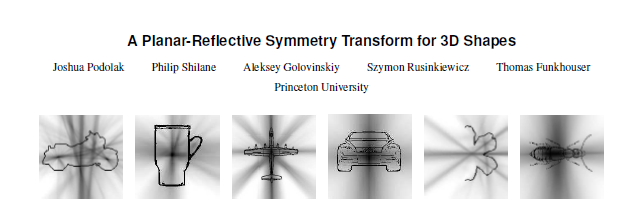 SIGGRAPH 2006
Presentation for 3D Photography Course
Ioannis Stamos
Overview
Planar-Reflective Symmetry Transform (PRST) 
It represents perfect and imperfect symmetries
Continuous measure of reflectional symmetry of a shape wrt all possible planes
Why Symmetry?
Detect local features
Align
Segment
Reconstruct
Handle Missing Data
Recognition
Darkest point – conceptual center
Dark lines: 
reflective symmetries
Examples in 2D
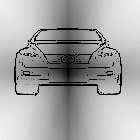 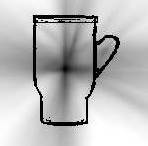 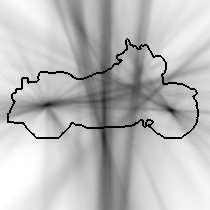 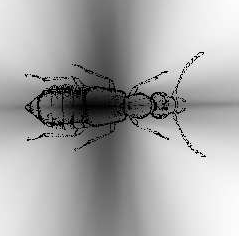 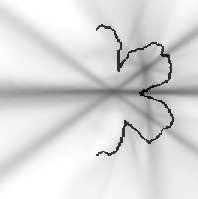 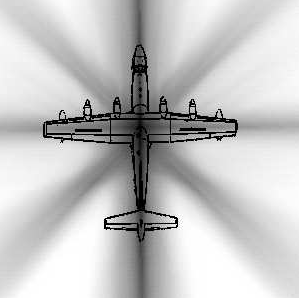 Lines of reflective symmetry 
The darker the more lines
Related Work
Perfect discrete symmetries: substring matching, octree, extended Gaussian image, generalized moments, etc.)
Imperfect symmetries: symmetry distance of a shape wrt a shape
Symmetry descriptors: shape descriptor wrt to all planes and rotations through each center of mass (Kazhdan). Used here.
Symmetry transforms: computer vision solutions: use local symmetries for segmentation, discriminating textures, or finding features in noisy images.
Planar Reflective Symmetry Transform (PRST)
Symmetry distance (SD) of function f (defined over d-dimensional space of points) wrt plane γ (d-dimensional): nearest function invariant wrt reflection:
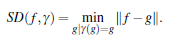 0        : perfect symmetry
||f|| : antisymmetry
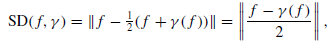 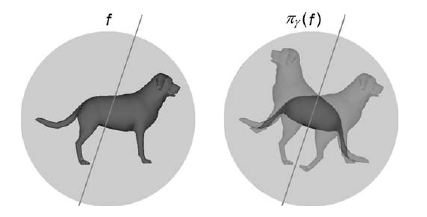 Planar Reflective Symmetry Transform (PRST)
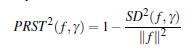 1: perfectly symmetric wrt γ
0: perfectly anti-symmetric
0<    <1: intermediate cases
Examples in 2D
Darkness of point 
corresponds
to maximum PRST value
 over all
planes passing 
through that point
Examples in 2D
Dominant points and 
planes of symmetry match
human intuition


PRST takes into account
whole object =>
Not sensitive to noise
  and
Varies continuously
with deformations
Background
Given function f in d-dim space:
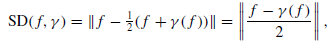 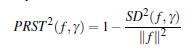 f is normalized
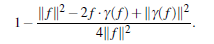 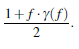 Calculation of symmetry wrt plane γ reduces to the calculation of
the dot product between f and its reflection γ(f):
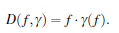 Background
Given function f in d-dim space:
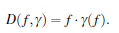 PRST depends of how well f correlates with γ(f).
Computed as integration of product f γ(f) over bounding volume of f.
Convert f and γ(f) to volumetric functions (voxels).
Perform integration on the grid (i.e. compute sum of f[v]* γ(f)[v], for all voxels v).
Sensitivity to noise and small features
Gaussian Euclidean Distance Transform (GEDT)
For a model M (i.e. set of points), width σ, and arbitrary point x, GEDT is
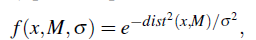 Allows for surfaces to be slightly misaligned by the Gaussian width σ
under reflection  => capture imperfect symmetries.
3D function that is 1 on the surface, and gradually drops to 0 as you move away (in or out) from it.
Discrete Computation on Volumetric Functions
Compute discrete version of PRST for a function    f defined on a n x n x n grid. [works for every function: volume (medical data) or surfaces]
Naïve approach: O(n^3) planes on n x n x n grid
                                  O(n^3) cost of dot product
               =>               O(n^6) total complexity
                                                              Using convolutions:
                                                               (a) O(n^5logn)
                                                               (b) O(n^5logn)
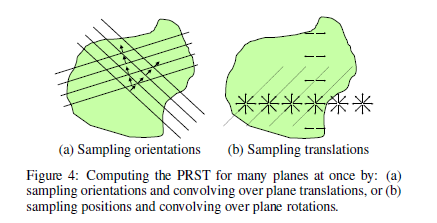 Discrete Computation on Surfaces
Brute-force:





      
   Inefficient for sparse functions (i.e. many places in which f(x) and f(x’) is zero)
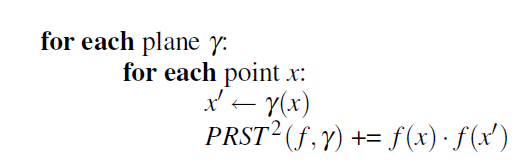 Discrete Computation on Surfaces
Importance sampling in a Monte-Carlo framework:
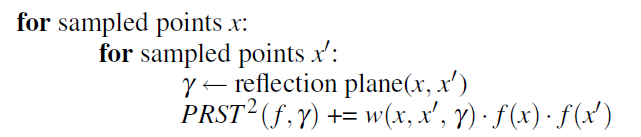 Pick two points x, x’ and vote for plane between them
In a 3D surface  O(n^2) voxels => O(n^4) complexity
Discrete Computation on Surfaces (weighting)
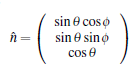 Normal of plane of reflection
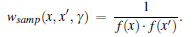 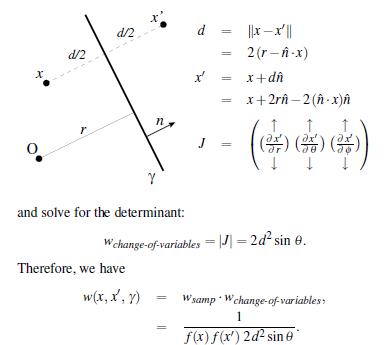 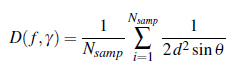 Overall Monte-Carlo Estimator for D(.,.) for specific plane γ
Discrete Computation on Surfaces (computation time)
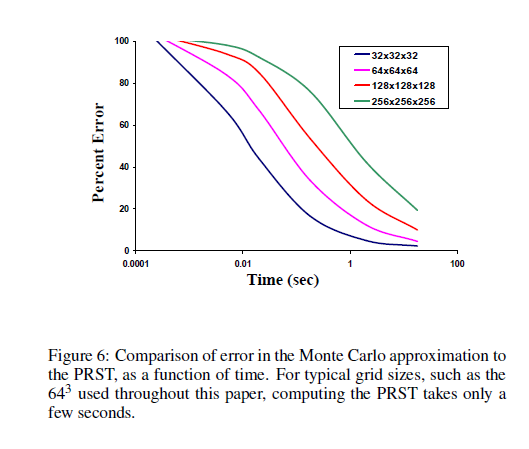 Continuous Refinement of Local Maxima
Extract local maxima using discrete PSRT
Find cells with higher PSRT values wrt neighbors
Then apply thresholds
Threshold on value of PSRT (depends on distance from center of mass):  proportional to 1-r/R (R is radius of object, r is distance from center).
Discard shallow maxima (using laplacian i.e. 2nd derivative)
Continuous Refinement of Local Maxima
Refine using Iterative Symmetric Points (ISA)
Inspired by ICP
For each discrete local maximum (symmetry plane γ):
Select a random of points on the model
Reflect points around γ
Find closest points on mesh
Solve for new plane γ’ that minimized distances
Use GEDT distance function
Repeat
Iterative Symmetry Points
Iterative Symmetry Points
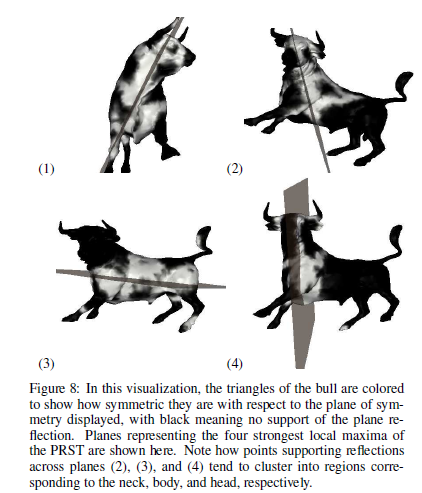 Alignment
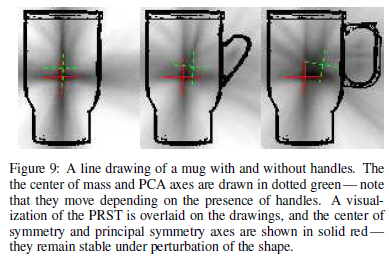 Principal Symmetry Axes (PSA) and Center of Symmetry (COS)
Alignment
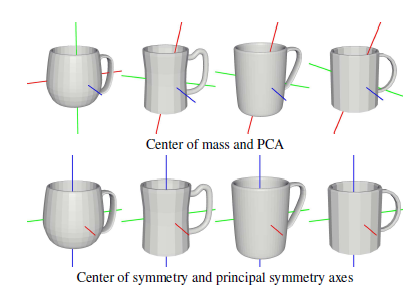 Object Recognition: Match partial range scans with model
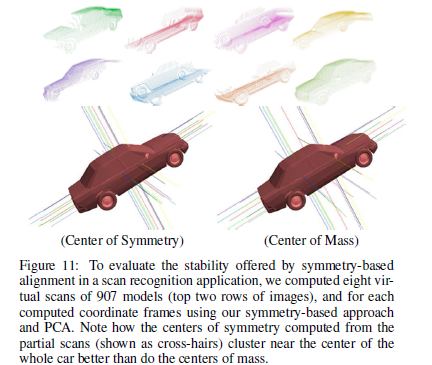 Object Recognition: Match partial range scans with model
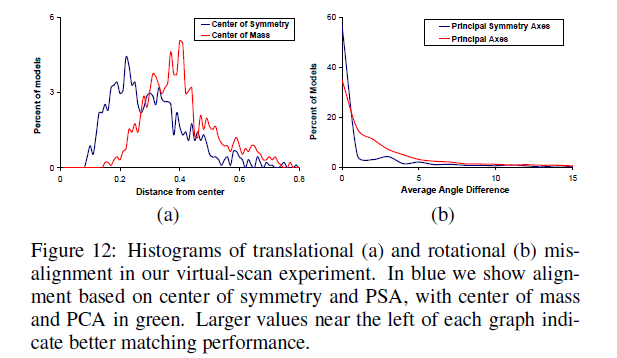 Matching
Representation of shape: shape descriptor
For recognition or classification
Dissimilarity between a pair of aligned meshes:
L2 distance between their discrete PSRT
Weighting corresponding bins by sqrt(sinθ) to account  for different bin sizes (θ polar angle of plane)
Matching
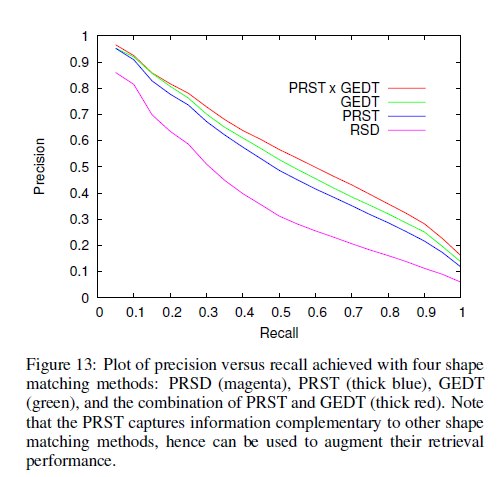 Leave-one-out
experiment from
a database of
907 models
of 92 classes
Matching
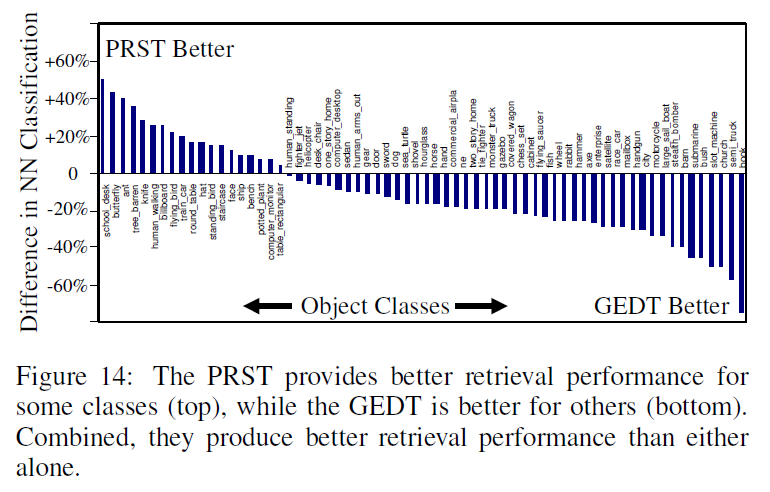 Segmentation
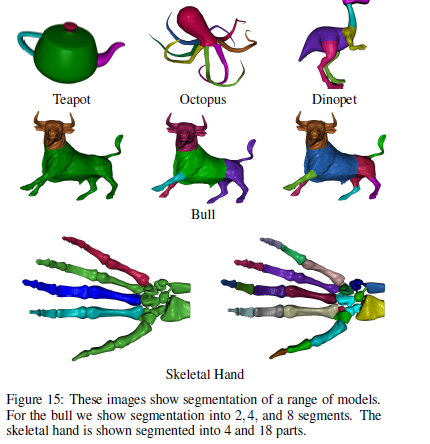 Decompose 
based on parts 
that 
have
 similar symmetries
Segmentation
Find significant maxima (planes γ) of the PSRT (m maxima)
For each point (or local face) compute the degree in which if contributes to symmetry of each plane γ
Each point can be represented by an m-dim vector
Cluster in this m-dimensional space
<Use method of Katz and Tal, 2003> (anyone to present?)
Viewpoint Selection
Select “good” viewpoints for 3D models
Rapid views of large set of models
Generation of icons
Viewpoints for Image-Based-Rendering
Robot Motion (Sensor Planning)
Viewpoint Selection
Minimize amount of symmetry in viewing direction (why?)
For each plane γ at maxima of PSRT preferred viewing direction is normal to it
Viewpoint score for a viewing direction v:

Where u is a plane of local symmetry and M(u) is the symmetry score
Do exhaustive search in set of viewing directions
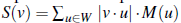 Viewpoint Selection
Discussion
More symmetries to be explored (see next)
More work in segmentation (i.e. find parts of local symmetries)
PRST is a 3D to 3D mapping. Is it invertible?